Маршрутный лист образовательного путешествия
ученика ___класса
              _______________________________
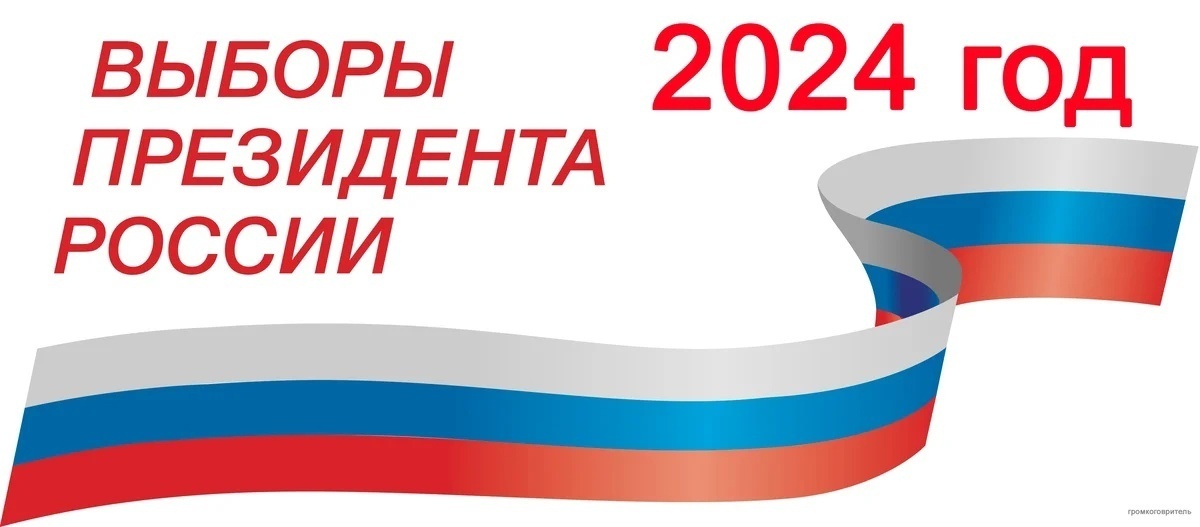 Местоположение избирательного участка:
_____________________________________________
_____________________________________________
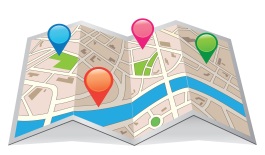 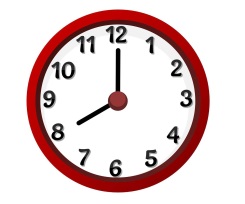 Запиши время работы избирательного участка:
___________________________________
Узнай на избирательном участке  сможешь ли ты проголосовать? Отметь правильный ответ  в квадрате.
ДА-                                   Нет-
Почему?_________________________________________
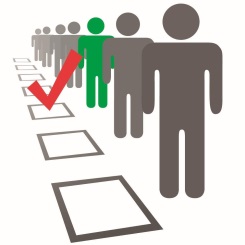 Как называется лист для голосования?_______________________________
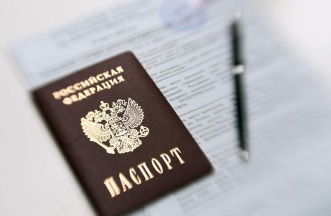 Впиши название  ящика( коробки),  в который опускают 
избирательные листы?____________________________________
Нарисуй его.
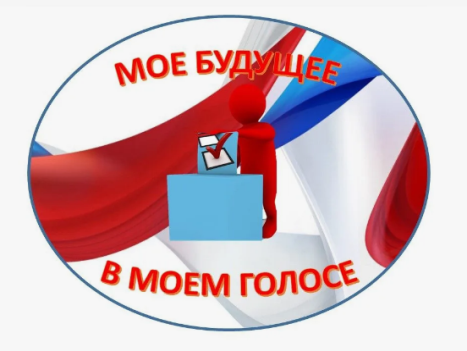